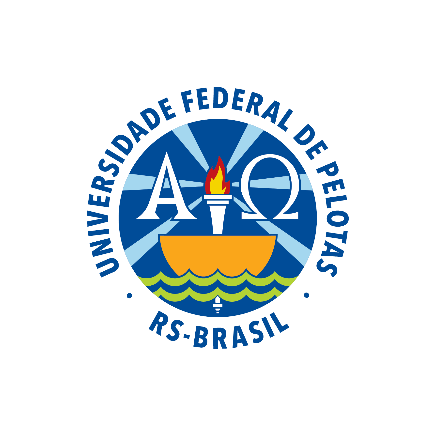 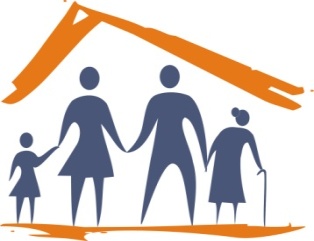 UNIVERSIDADE ABERTA DO SUS
UNIVERSIDADE FEDERAL DE PELOTAS
Especialização em Saúde da Família
Modalidade a Distância
Turma 8
Melhoria da Atenção à Saúde da Pessoa idosa na UBS Senador Hélio Campos, Boa Vista/RR
Especializando: Leimainie Viel Busto

Orientadora: Niviane Genz
Introdução
Um envelhecimento de qualidade é direito de toda e qualquer pessoa. Nos países desenvolvidos o envelhecimento está associado à melhoria nas condições de vida, não sendo esta a realidade nos países em desenvolvimento.
	
Um considerável número de pessoas idosas são atingidas por doenças crônicas não transmissíveis, pelo que se faz necessário um acompanhamento eficaz, tanto por profissionais da saúde como pelos familiares.
	
Essas doenças crônicas, geralmente, interferem na qualidade de vida dos idosos dificultando ou até mesmo impedindo o desempenho de atividades cotidianas de forma independente.
Caraterística do Município (Boa Vista)
Localização: É o município capital do estado de Roraima, que encontra-se na região norte do país. 


População total: 496.936 habitantes (IBGE, 2014).


Unidades de saúde: 16 casas de saúde e 16 centros de saúde.
Caraterística da Unidade Básica de Saúde
Localização: Sudeste do município, na periferia, mas na parte urbana.


População total da área de abrangência: 8.234 habitantes (registro populacional da UBS).


Distribuição da população por bairros: Senador Hélio Campos e Jardim tropical.
Situação da ação programática antes da intervenção
Desatualização nos cadastros da população idosa.

Os atendimentos não eram realizados segundo os protocolos de atenção à pessoa idosa.

Baixa cobertura do programa de atenção ao idoso.

Nenhum tipo de atendimento odontológico.

Déficit no atendimento ao idoso com dificuldade de locomoção ou acamado.
Objetivo Geral
Melhorar a Atenção à Saúde da Pessoa Idosa na UBS Senador Hélio Campos, Boa Vista/RR.
Metodologia
Este projeto foi desenvolvido num período de 16 semanas onde se  aprimoraram e organizaram as ações direcionadas à melhoria da atenção à saúde da pessoa idosa na Unidade Básica de Saúde Senador Hélio Campos, do município de Boa Vista/RR.
	
Foram desenvolvidas ações nos eixos de Monitoramento e Avaliação, Organização e Gestão do Serviço, Engajamento Público e Qualificação da Prática Clínica.

Participaram da intervenção todos os idosos pertencentes à unidade de saúde com 60 anos ou mais.
Logística
Foi utilizado o protocolo de envelhecimento e saúde da pessoa idosa do Ministério da Saúde de 2013.

Para a obtenção dos dados, utilizamos os prontuários pessoais de cada idoso.

Capacitação da equipe sobre o manual técnico de atendimento à pessoa idosa.

Realização do acolhimento.

Agendamento de consultas.

Realização de monitoramento, avaliação e busca ativa.
Objetivo 1: Ampliar a cobertura do programa de saúde do idoso.
Meta 1.1: Ampliar a cobertura de atenção à saúde do idoso da área da unidade de saúde para 85%.
Figura 1::cobertura do programa de atenção à saúde do idoso na UBS Senador Hélio Campos, Boa Vista/RR, 2015.
Objetivo 2– Melhorar a qualidade da atenção ao idoso na Unidade de Saúde.
Meta 2.1: Realizar Avaliação Multidimensional Rápida de 100% dos idosos da área de abrangência utilizando como modelo a proposta de avaliação do Ministério da Saúde.
Figura 2: Proporção de idosos com Avaliação Multidimensional Rápida em dia na UBS Senador Hélio Campos, Boa Vista/RR, 2015.
Meta 2.2: Realizar exame clínico apropriado em 100% das consultas, incluindo exame físico dos pés, com palpação dos pulsos tibial posterior e pedioso e medida da sensibilidade a cada 3 meses para diabéticos.
Figura 3: Proporção de idosos com exame clínico apropriado em dia na UBS Senador Hélio Campos, Boa Vista/RR, 2015.
Meta 2.3: Realizar a solicitação de exames complementares periódicos dos idosos hipertensos e/ou diabéticos. 100%
Meta 2.4: Priorizar a prescrição de medicamentos da Farmácia Popular a 100% dos idosos.
Figura 4: proporção de idosos com prescrição de medicamentos da Farmácia Popular priorizada na UBS Senador Hélio Campos, Boa Vista/RR, 2015.
Meta 2.5: Cadastrar 100% dos idosos acamados ou com problemas de locomoção. (Estimativa de 8% dos idosos da área).
Figura 5:Proporção de idosos acamados ou com problemas de locomoção cadastrados na UBS Senador Hélio Campos, Boa Vista/RR, 2015.
Meta 2.6: Realizar visita domiciliar a 100% dos idosos acamados ou com problemas de locomoção. 100,0%
Meta 2.7: Rastrear 100% dos idosos para Hipertensão Arterial Sistêmica (HAS). 100%
Meta 2.8: Rastrear 100% dos idosos com pressão arterial sustentada maior que 135/80 mmHg ou com diagnóstico de hipertensão arterial para Diabetes Mellitus (DM).
Figura 6: proporção de idosos hipertensos rastreados para diabetes na UBS Senador Hélio Campos, Boa Vista/RR, 2015.
Meta 2.9: Realizar avaliação da necessidade de atendimento odontológico em 100% dos idosos.
Figura 7: proporção de idosos hipertensos com avaliação da necessidade de atendimento odontológico na UBS Senador Hélio Campos, Boa Vista/RR, 2015.
Meta 2.10: Realizar a primeira consulta odontológica para 100% dos idosos. 0%
Objetivo 3 – Melhorar a adesão dos idosos ao Programa de Saúde do Idoso.
Meta 3.1: Buscar 100% dos idosos faltosos às consultas programadas.
Objetivo 4 – Melhorar o registro das informações.
Meta 4.1: Manter registro específico de 100% das pessoas idosas.
Figura 8: proporção de idosos com registro na ficha espelho em dia na UBS Senador Hélio Campos, Boa Vista/RR, 2015
Meta 4.2: Distribuir a Caderneta de Saúde da Pessoa Idosa aos idosos cadastrados. 100%
Objetivo 5 – Mapear os idosos de risco da área de abrangência.
Meta 5.1: Rastrear 100% das pessoas idosas para risco de morbimortalidade.
Figura 9: proporção de idosos com avaliação de risco para morbimortalidade em dia na UBS Senador Hélio Campos, Boa Vista/RR, 2015.
Meta 5.2: Investigar a presença de indicadores de fragilização na velhice em 100% das pessoas idosas.
Figura 10: proporção de idosos com avaliação de risco para fragilização na velhice em dia na UBS Senador Hélio Campos, Boa Vista/RR, 2015
Meta 5.3: Avaliar a rede social de 100% dos idosos.
Figura 11: proporção de idosos com avaliação de rede social em dia na UBS Senador Hélio Campos, Boa Vista/RR, 2015.
Objetivo 6 – Promover a saúde dos idosos
Meta 6.1: Garantir orientação nutricional para hábitos alimentares saudáveis das pessoas idosas. 100%
Meta 6.2: Garantir orientação para a prática regular de atividade física aos idosos. 100%
Meta 6.3: Garantir orientações sobre higiene bucal (incluindo higiene de próteses dentárias) para os idosos cadastrados. 100%
Discussão
Importância da intervenção para a equipe.


Importância da intervenção para o serviço e a comunidade.


Melhoras a serem realizadas.
Reflexão crítica sobre o processo pessoal de aprendizagem
Desenvolvimento do trabalho no curso em relação as expectativas iniciais.


Significado do curso para a prática profissional. 


Aprendizados mais relevantes decorrentes do curso
Referência
BRASIL. Ministério da Saúde. Secretaria de Atenção à Saúde. Departamento de Atenção Básica. Envelhecimento e saúde da pessoa idosa / Ministério da Saúde, Secretaria de Atenção à Saúde, Departamento de Atenção Básica – Brasília: Ministério da Saúde, 2013.

BRASIL. Ministério da Saúde. Secretaria de Atenção à Saúde. Departamento de Ações Programáticas e Estratégicas. Atenção à saúde da pessoa idosa e envelhecimento / Ministério da Saúde, Secretaria de Atenção à Saúde, Departamento de Ações Programáticas e Estratégicas, Área Técnica Saúde do Idoso. – Brasília, 2010.
Obrigado